Порядок реализации профориентационного минимума в образовательных организациях Российской Федерации, реализующих образовательные программы основного общего и среднего общего образования в 2023/2024 учебном году
Задача конкретная - за ближайшие пять лет подготовить порядка миллиона специалистов рабочих профессий для электронной промышленности, индустрии робототехники, машиностроения, металлургии, фармацевтики, сельского хозяйства и ОПК, строительства, транспорта, атомной и других отраслей, ключевых для обеспечения безопасности, суверенитета и конкурентоспособности России.
                                       В.В. Путин, президент Российской Федерации
Профориентационный минимум вводится для обучающихся 6-11 классов организаций, реализующих образовательные программы основного общего и среднего общего образования, включая лиц с ограниченными возможностями здоровья и инвалидностью.
 Участниками профминимума являются: 
обучающиеся 6-11 классов образовательных организаций, реализующих образовательные программы основного общего и среднего общего образования, в том числе лица с ограниченными возможностями здоровья и инвалидностью; 
родители обучающихся; 
педагогические работники и административно-управленческий персонал образовательных организаций; 
организации, реализующие программы среднего профессионального и высшего образования; 
организации-работодатели; 
органы исполнительной власти субъектов Российской Федерации, осуществляющие государственное управление в сфере образования.
Профминимум реализуется по следующим направлениям: 
урочная деятельность, 
внеурочная деятельность: курс занятий «Россия – мои горизонты», 
практико-ориентированный модуль, 
дополнительное образование, 
взаимодействие с родителями (законными представителями), 
профессиональное обучение.
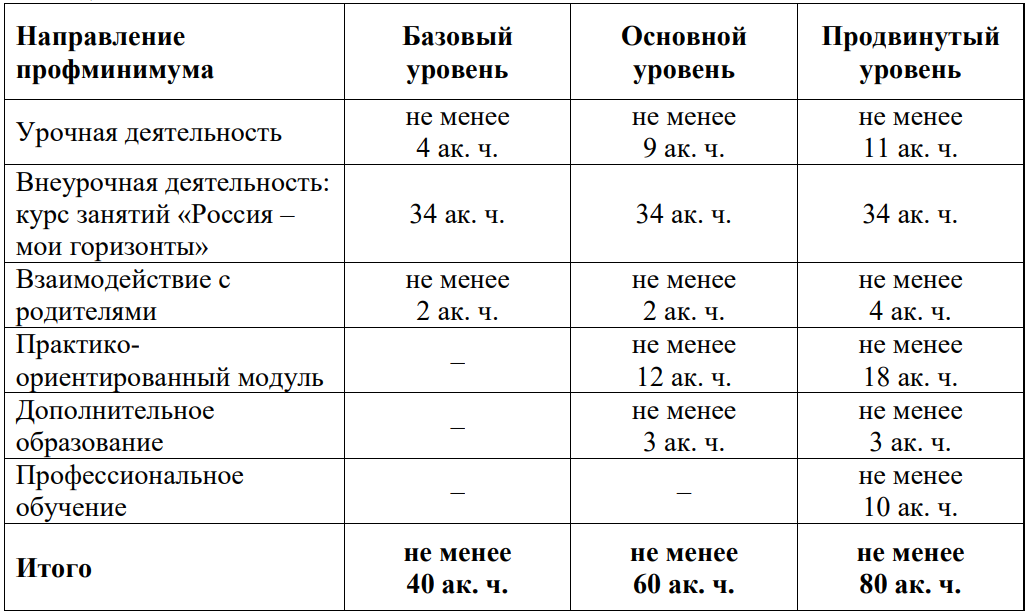 Курс занятий «Россия – мои горизонты»
В целях реализации направления профминимума «Внеурочная деятельность: курс занятий «Россия – мои горизонты» с 1 сентября 2023 г. во всех организациях, реализующих образовательные программы основного общего и среднего общего образования, вводятся еженедельные занятия «Россия – мои горизонты» для обучающихся 6-11 классов (далее – занятия «Россия – мои горизонты»). 8
Занятия «Россия – мои горизонты» вносятся в расписание уроков (34 учебных недели – 34 занятия). 
Рекомендуемый день проведения – четверг. 
Занятия «Россия – мои горизонты» проводятся в рамках часов внеурочной деятельности. 
Занятия «Россия – мои горизонты» могут проводиться классными руководителями, педагогами-предметниками и другими педагогическими работниками.
Источник: https://bvbinfo.ru/for-parents
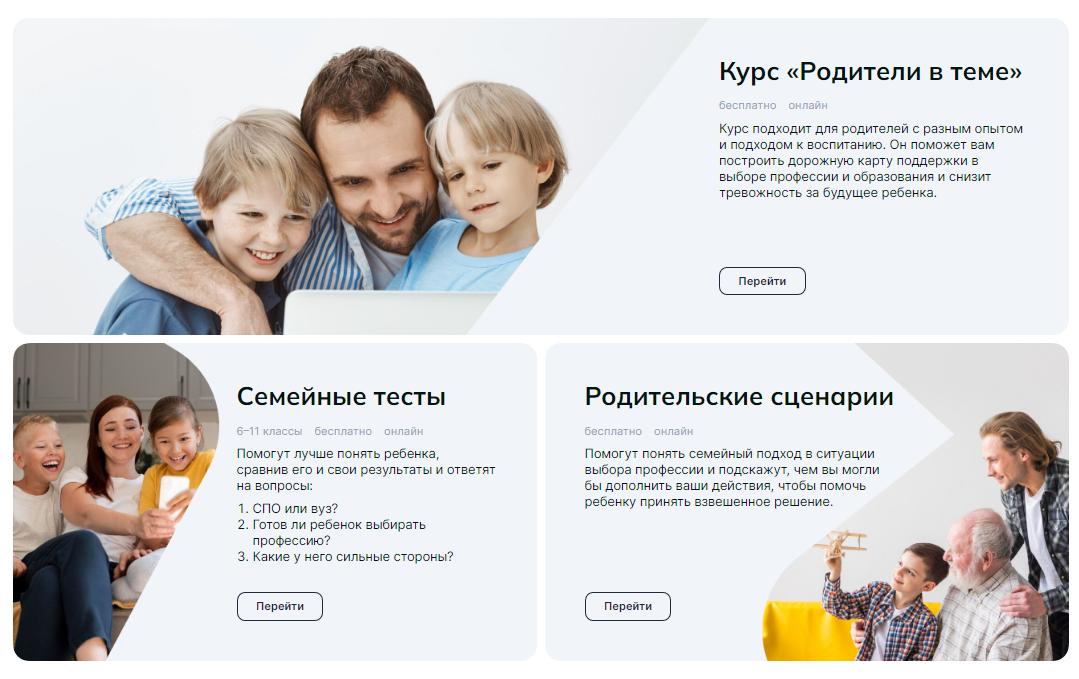 ПРОФЕССИОНАЛЬНОЕ ОБУЧЕНИЕ
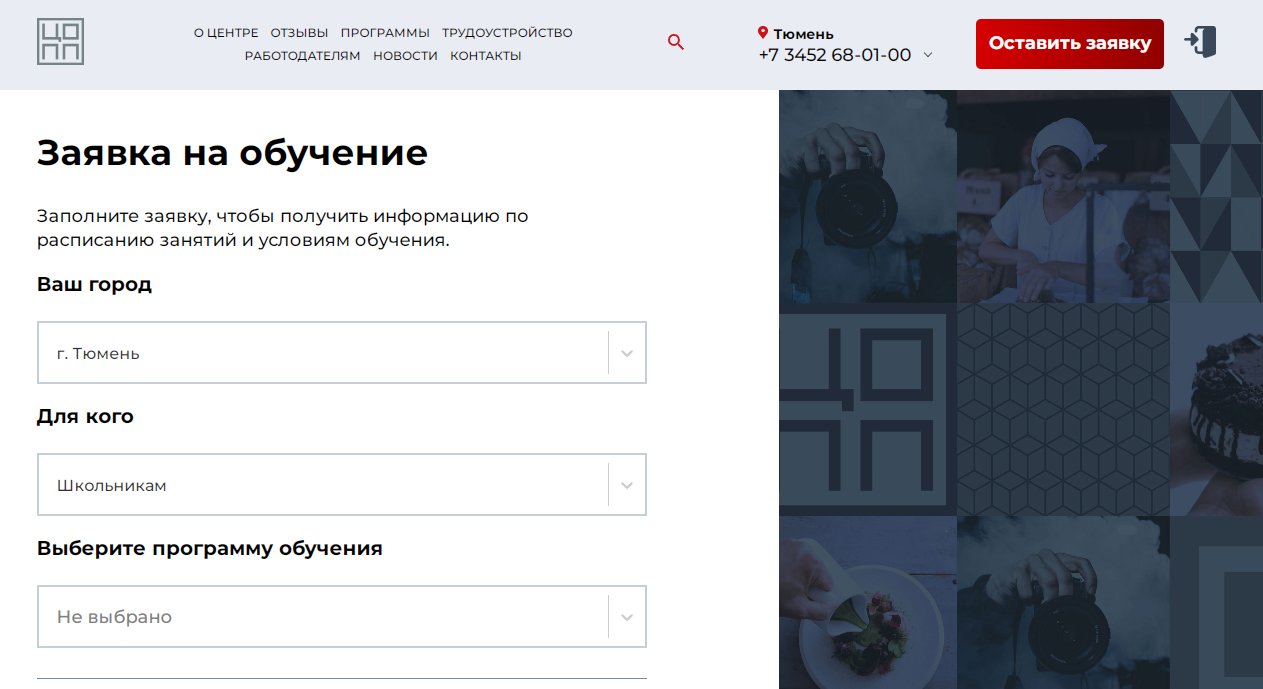 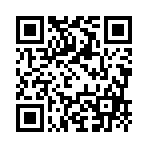